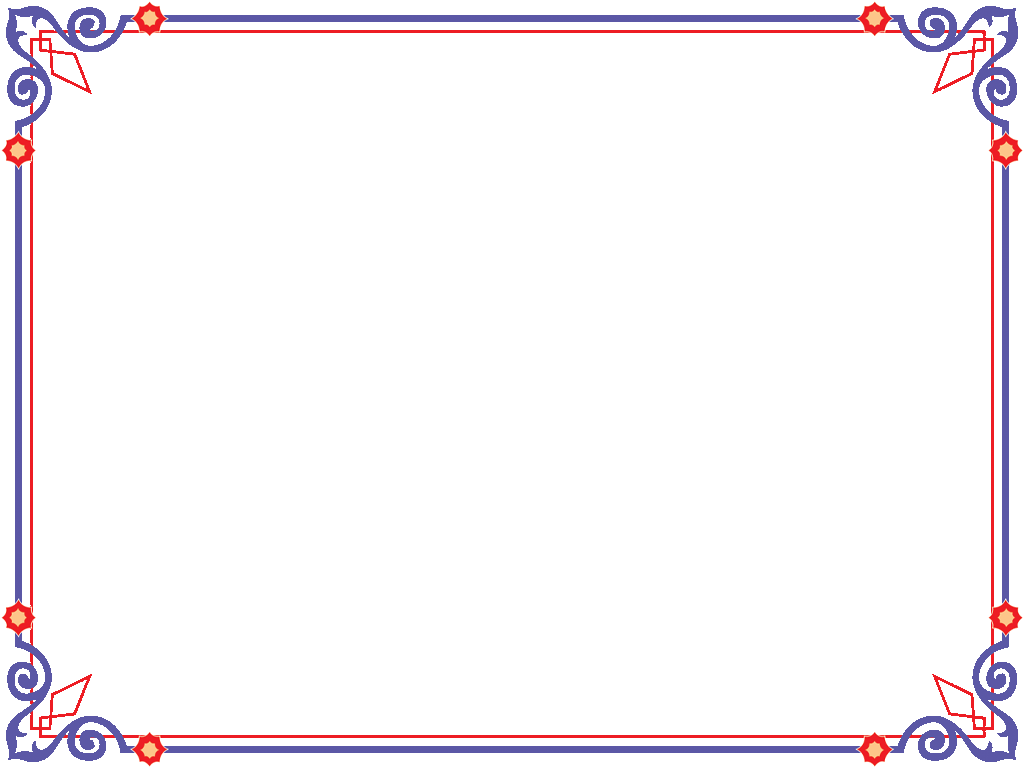 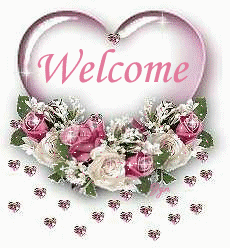 To our class 5
Teacher: Hoàng Thị Hồng
Ai Mo APrimary School
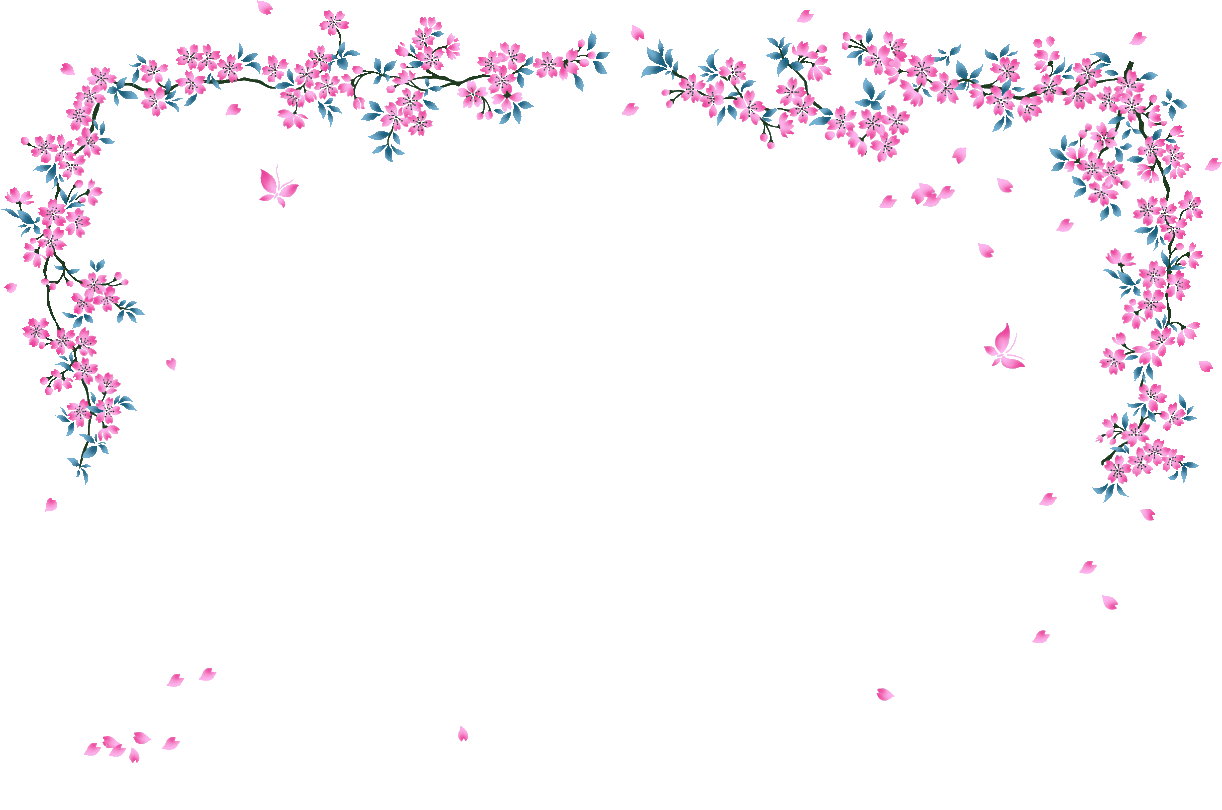 Jumble Words
Team B
Team A
city
cyti
10
20
30
40
50
10
20
30
40
50
Hosue
Cotegat
Vigalle
Redam 
Counsidetry
House
Cottage
Village
Dream 
Countryside
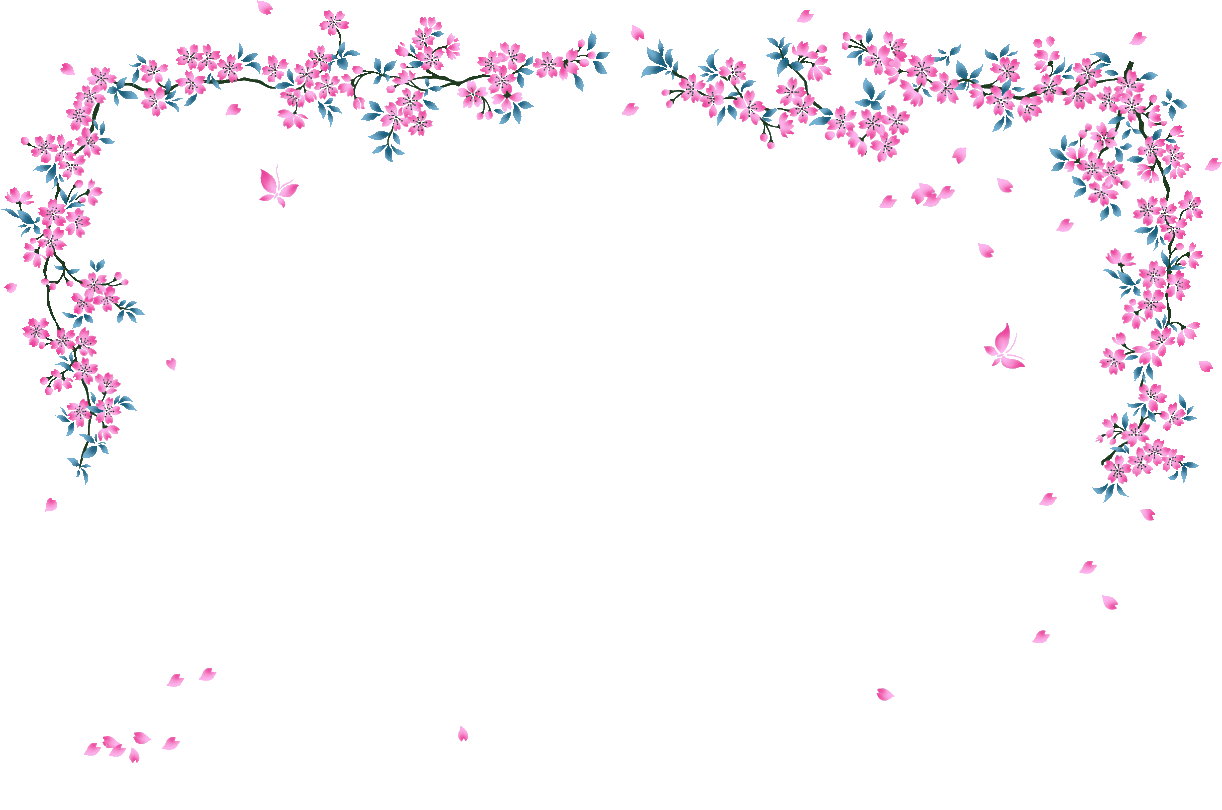 Unit 15: MY DREAM HOUSE
Lesson 3
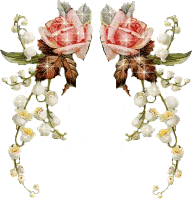 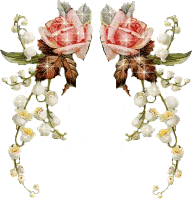 1. Look, listen and repeat:
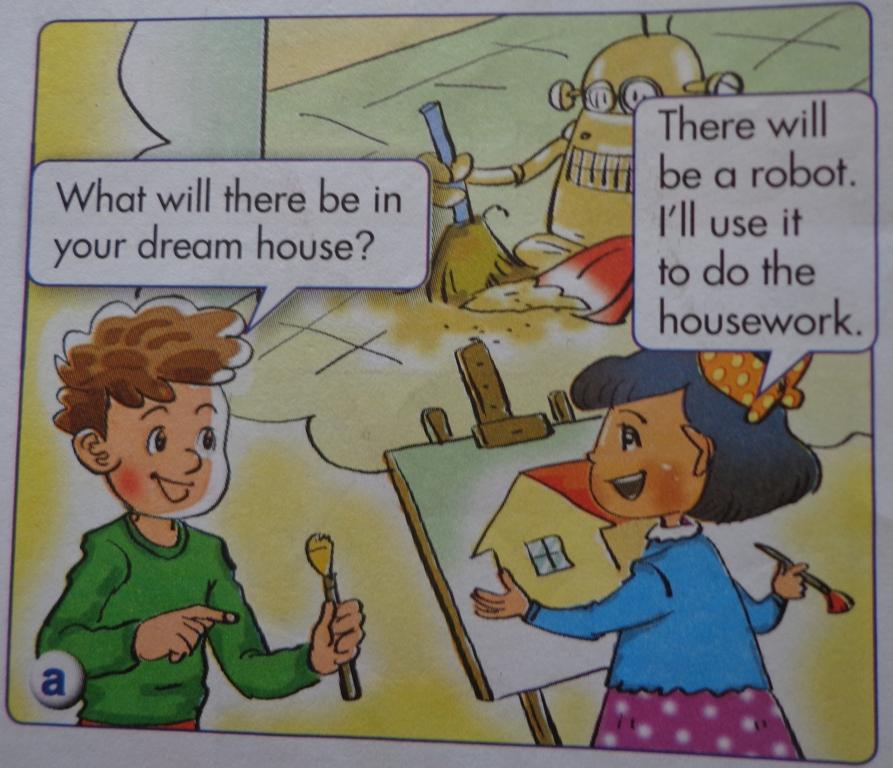 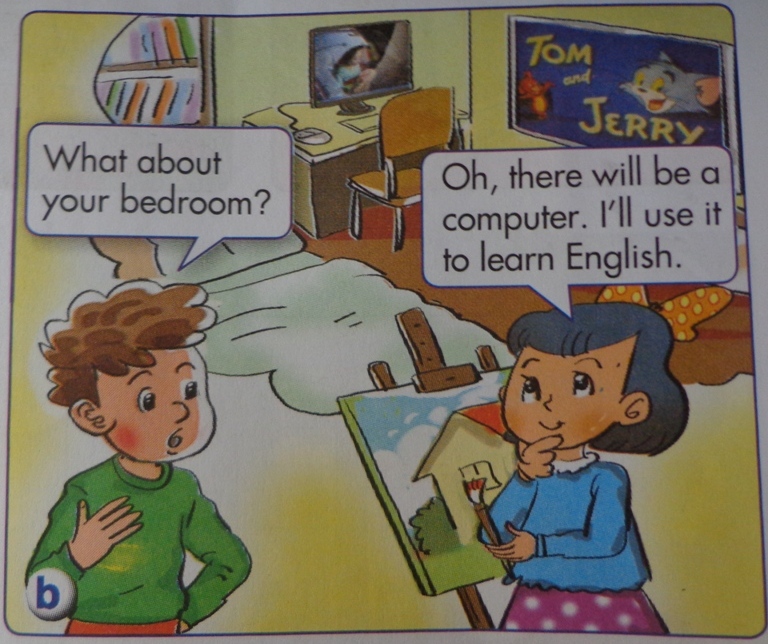 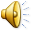 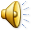 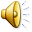 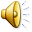 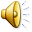 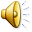 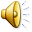 Structure:
What will there be in your ……………..?
There will be ……….. . I’ll use it to ………… .
2. Point, ask and answer:
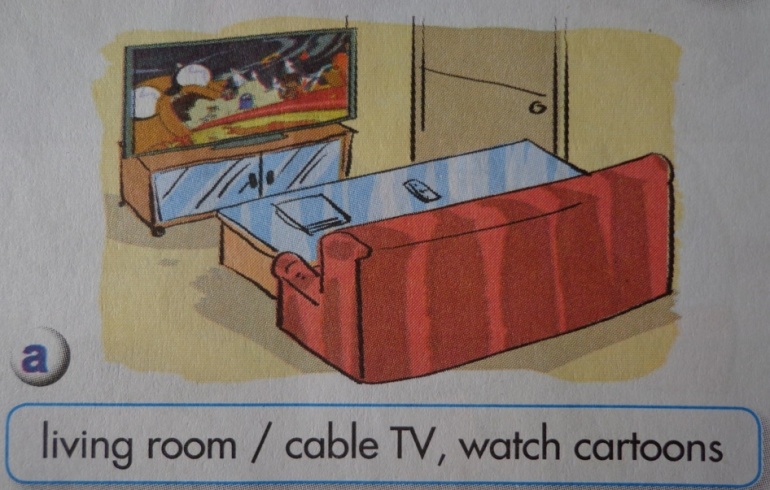 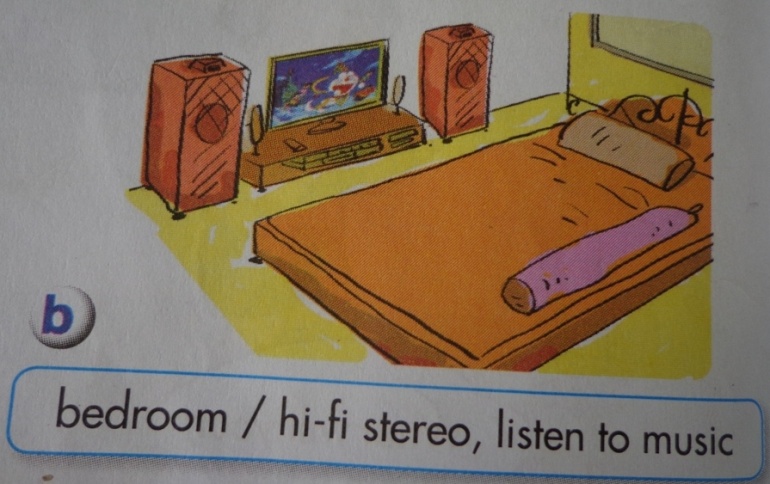 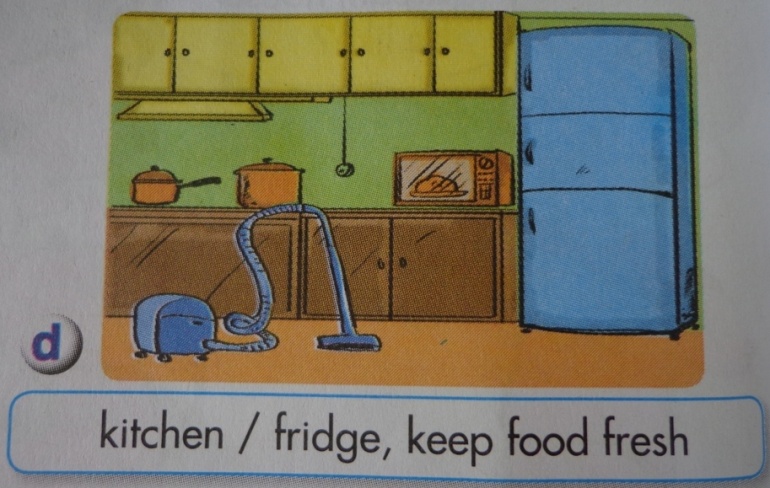 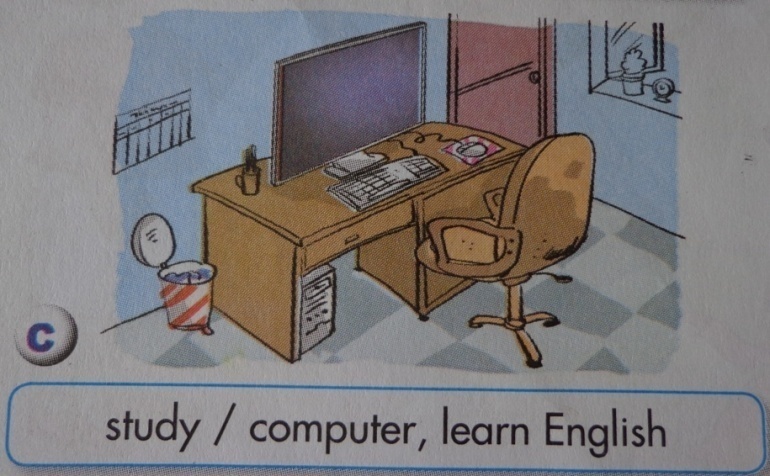 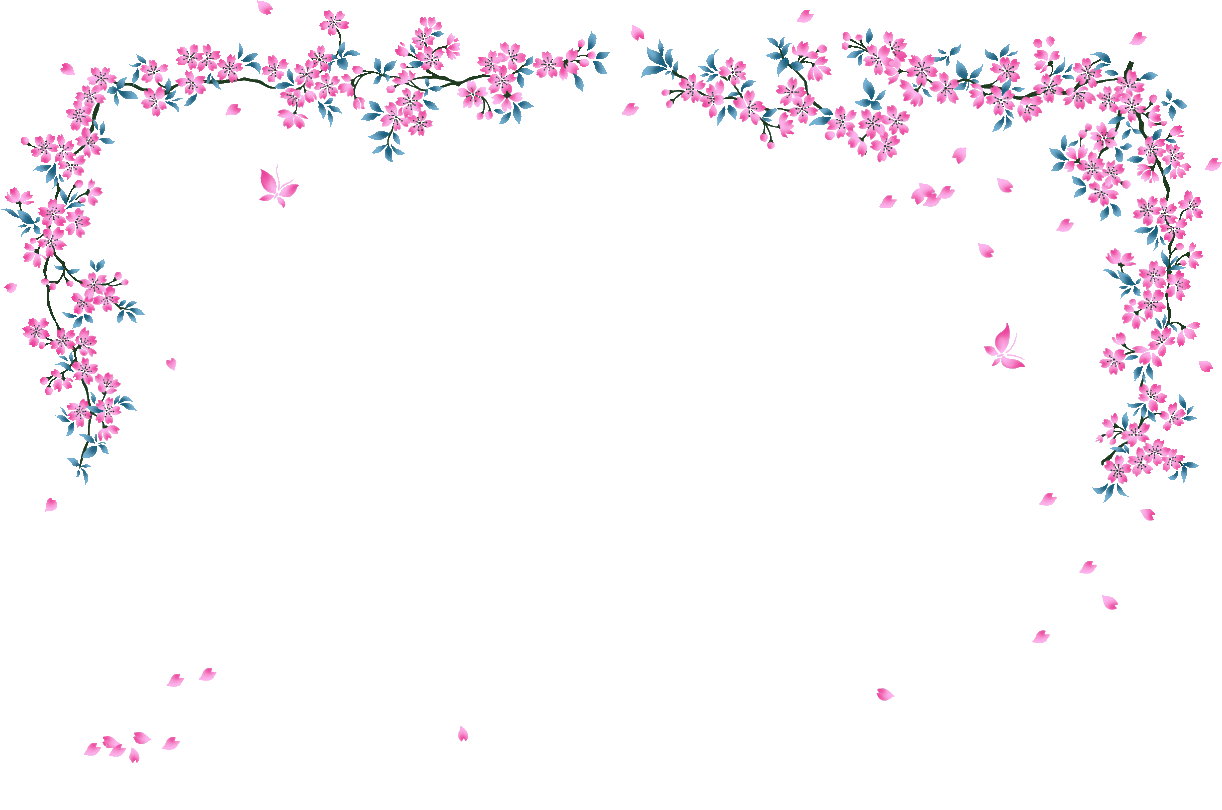 Lucky Numbers
Team A
Team B
10
20
30
40
50
60
10
20
30
40
50
60
2
1
3
6
4
5
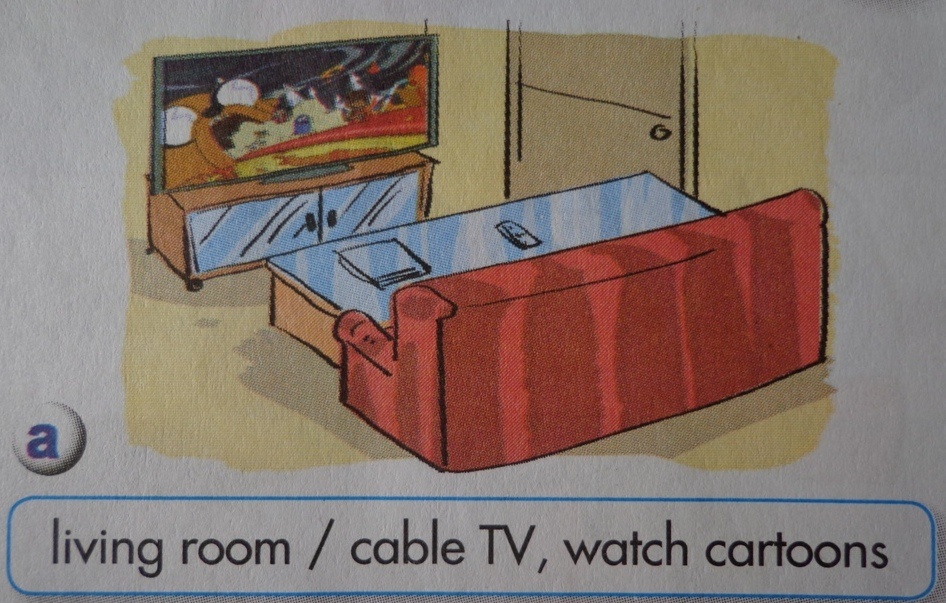 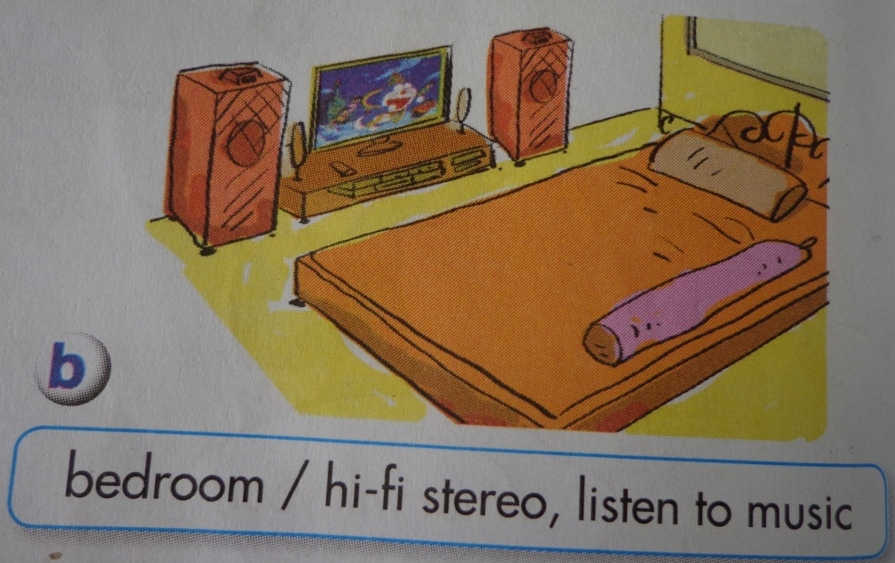 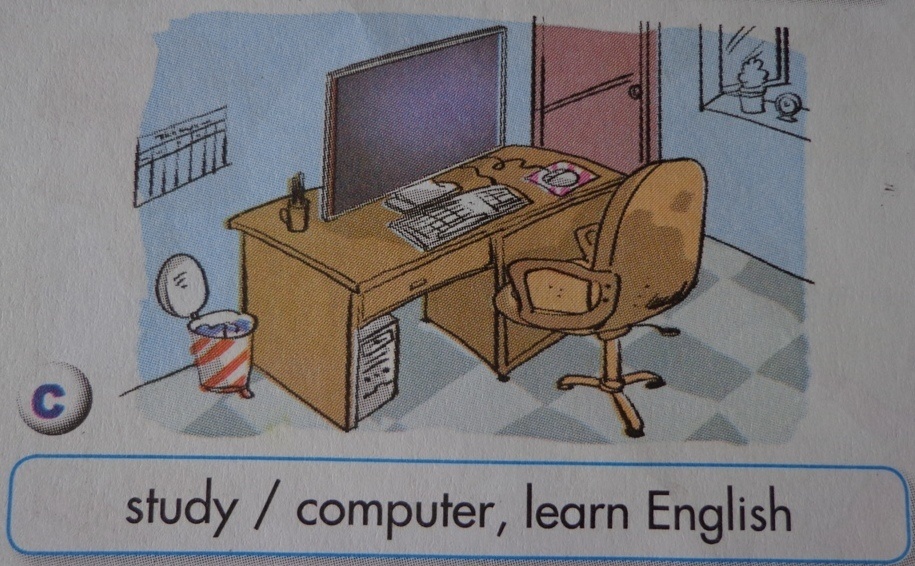 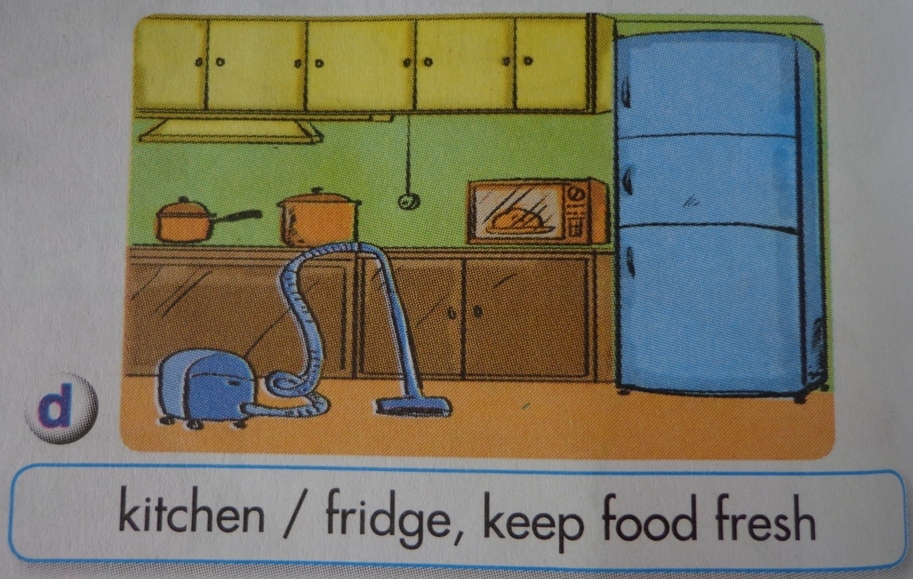 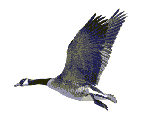 Congratulation !
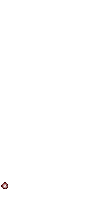 Lucky Number!
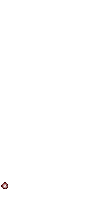 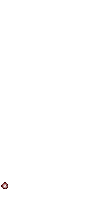 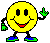 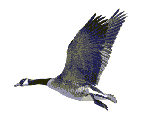 Congratulation !
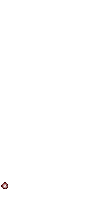 Lucky Number!
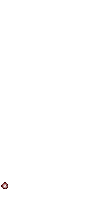 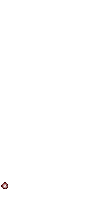 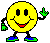 3. Read the passage and do the tasks:
a. Draw a line to match the words that make a meaningful phrase:
1. a comfortable
2. a large
3. a cable
4. a hi-fi
a. garden
b. stereo
c. house
d. TV
3. Read and do the tasks:
b. Complete the table:
3. Read and do the tasks:
c. Answer the question:
It will be a modern and comfortable house.

It will be in the countryside.

There will be twelve rooms.
a. What will Quan’s dream house be like?

b. Where will it be?

c. How many rooms will there be?
4. Write:
a comfortable house
My dream house will be __________________.
It will be in ____________________________.
There will be (rooms) _____________________
______________________________________.
There will be (things in the rooms) __________
______________________________________.
the countryside
five rooms in the house
a computer,
a cable TV, a hi-fi stereo and a fridge
5. Fun time: jigsaw reading
I’ll use it to learn English.
There will be a cable TV in the living room.
I’ll use it to watch cartoons.
There will be a hi-fi stereo in the bedroom.
I’ll use it to keep food fresh.
There will be a computer in the study.
I’ll use it to listen to music.
There will be a fridge in the kitchen.
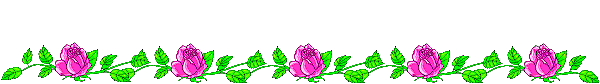 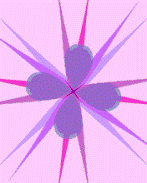 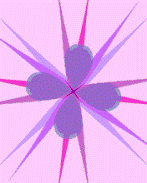 Homework:
* Review the lesson.
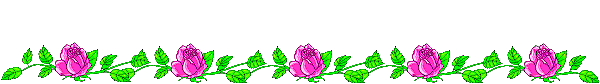 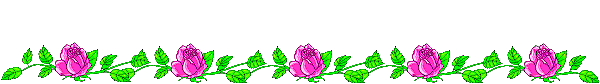 * Prepare the next lesson.
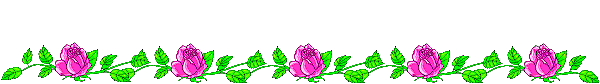 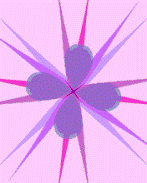 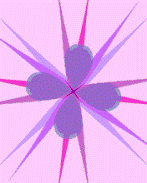 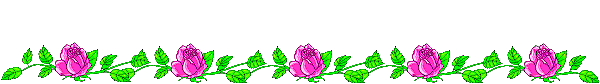 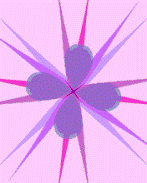 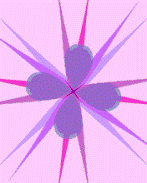 THANKS FOR YOUR  ATTENDANCE!
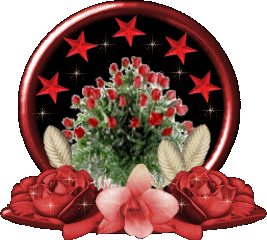 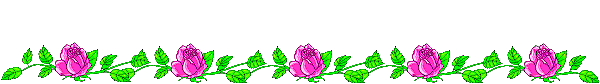 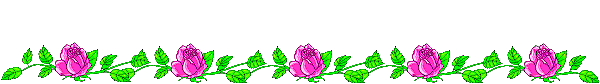 GOODBYE. SEE YOU AGAIN!
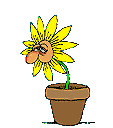 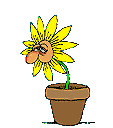 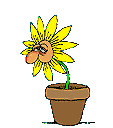 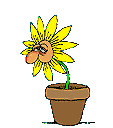 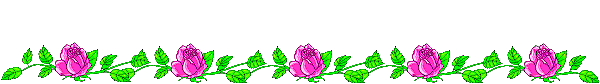 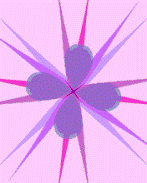 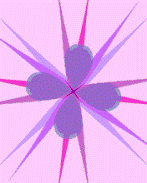